Гражданский бюджет «Отдел экономики и бюджетного планирования Коксуского района»  на 31 октября  2020 года
с. Балпык би.
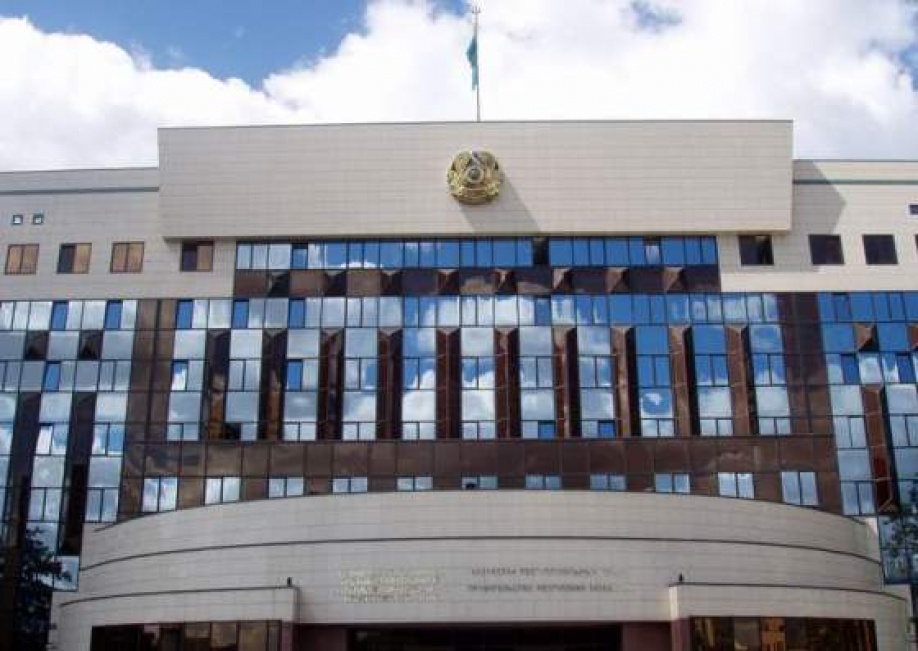 Услуги по реализации государственной  политики в области формирования и развития экономической политики,системы государственного планирования 
на 31 октября 2020 года освоено                11723,4 тыс. тенге,
Капитальные расходы государственного органа выделенно 8188,0 тыс. тенге На 31 октябрь 2020 года освоено 7377,7 тыс. тенге.
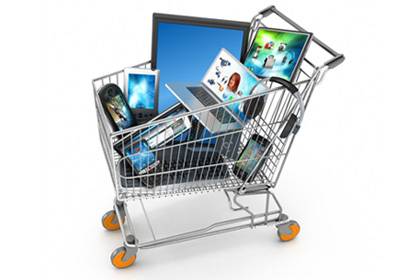 Бюджетные кредиты для реализации мер социальной поддержки специалистов
Выделенно 186669,0 тыс тенге. Освоенно на 31 октября 2020 года  186633,4 тыс  тенге .
Реализация мер по оказанию социальной помощи специалистам
На реализацию мер по оказанию социальной помощи на 2020 год выделенно 39 389,0  тыс.тенге. На 31 октября 2020 года освоенно  32662,4 тыс. тенге.
бюджет  на 31 октября 2020 года Государственного учереждения «Отдел экономики и бюджетного планирования Коксуского района»
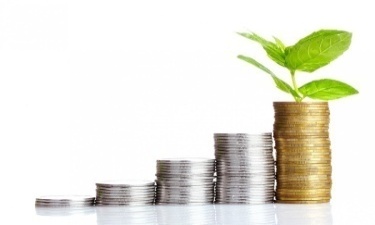